EXERCITUM ROMANORUMvito Caesare
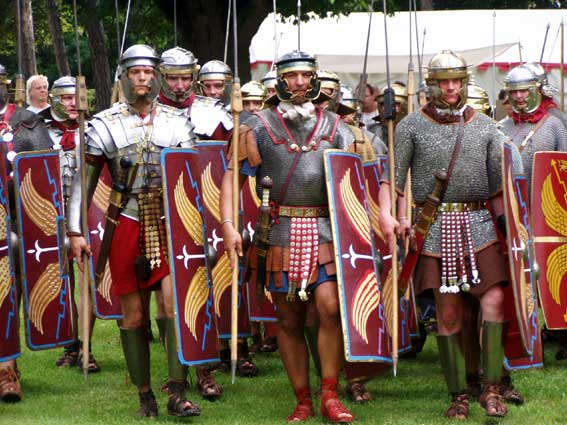 Inhalt
Der Legionär
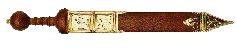 Die Legion
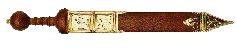 Heeresreform des Marius
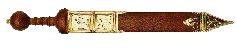 Organisation
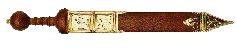 Das Lager
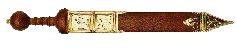 Die Legion im Einsatz
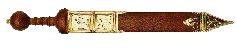 Der Dienst
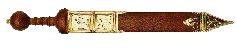 Miles Romanus
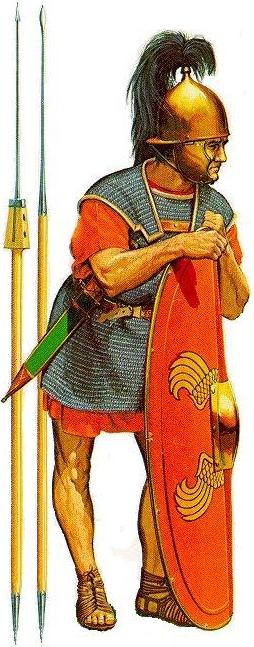 galea (Helm)
lorica(Brustpanzer)
pila (schwere Wurfspieße)
scutum (Langschild)
gladius (Kurzschwert), pugio (Dolch)
caligae (Miltitärstiefel)
Ecce Centuria!
optio
centurio
tessarius
signifer
Legio - Sollstand
(legere – auswählen)
= 10 cohortes zu je 600 Mann (zumeist weniger!)
1 cohors sind 3 munipuli zu je 2 centuriae
Kohorte:
2 centuriae
3 manipuli
[Speaker Notes: Manipel von manus=Hand, Schar
Cohors=umzäunter Ort]
Die Heeresreform des Marius
107 v. Chr.
Neustrukturierung unter Marius10 cohortes anstatt 30 manipuli
Bezahle Berufssoldaten ersetzen Bauernsoldaten
Unterschiedliche Bewaffnungen entfallen
Soldaten tragen ihr Gepäck selbst („muli Mariani“); größere Marschgeschwindigkeit (bis zu 30km/Tag)
Offiziere
6 tribuni militi (= Kommandanten der cohortes):
1 praefectus castrorum = Lagerkommandant
1 praefectus fabrum = Pioniere, Belagerungsartillerie, Versorgung
1 primus pilus = rangältester Centurio; Centurio der 1. Centuria, 1.Cohorte
59 centuriones
1 legatus = Befehlshaber über 1 Legion
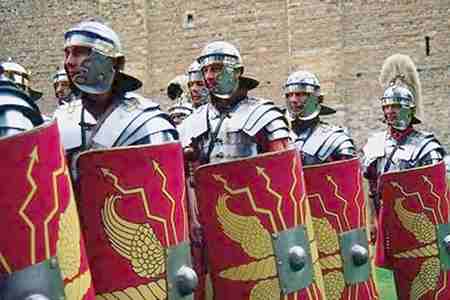 Castra
Porta Praetoria
LEG
LEG
Via Praetoria
Tribuni
Legati, Praef.
Porta Pric. Sinstra
Porta Princ. Dextra
V i a  P r i n c i p a l i s
Praetorium
LEG
LEG
Forum
Quaestur
V i a  Q u i n t a n a
Via Decumana
LEG
LEG
Porta Decumana
[Speaker Notes: Porta Decumana – decimus/decumus = 10; Lage der 10. Kohorte]
Befestigungen
Ein Lager wurde mit einem Wall (vallum) und einem, bzw. mehreren Gräben (fossae) geschützt
Die Legion in der Schlacht
ca. 500 m bis 700 m Breite
1 Kohorte
<600
6       tief
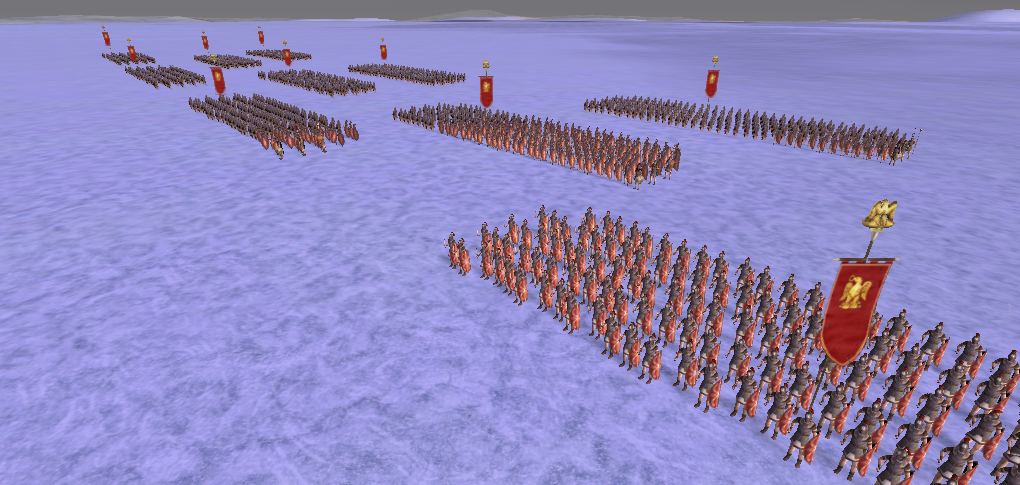 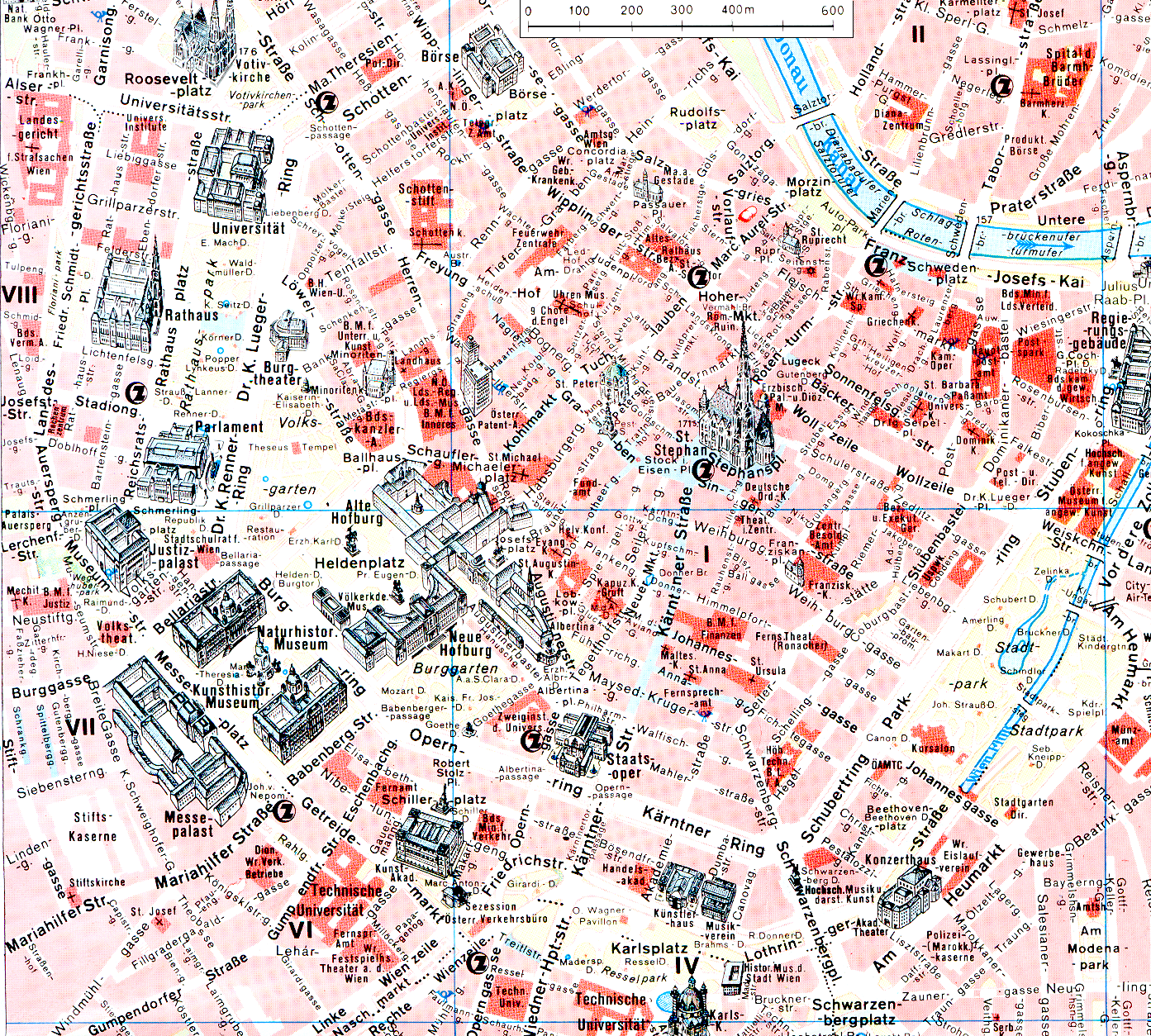 Der Dienst in der Legion
Eintrittsalter zwischen 16 und 20
16 Jahre Dienst:
Legionär – 		   225 Denare
Sold:
Centurio (60/Leg.) –  3.750 Denare
Stabsoffiziere – 	7.500 Denare
Die Legion als Baumeister:
Straßen und Brücken
Militärlager – häufig die Vorstufe einer Zivilstadt (z.B. Carnuntum)
Nach dem Dienst
Belohnung mit Geldsumme oder Landstück in eroberten Gebieten
Romanisierung der Provinzen!
Bürgerrecht für Auxilii nach 20 J.